Tereza Keřkovská, Tamara Kunčarová, Zuzana Wimmerová podzim 2016
BIBLIOTERAPIE VE STŘEDOŠKOLSKÉM VĚKU
[Speaker Notes: DOPLNIT - !!!Intervention in School and Clinic-2002-Forgan-75-82 – i solve!]
Adolescence
15 - 19 let 

Dospívání závislé na kultuře

Dospívání je individuální u každého jedince

Škála
[Speaker Notes: Škála – individuální – představit si póly a střed – odvíjí se biblioterapeutické možnosti a přístupy]
Jak vypadá dospívání?
Ústřední témata
Identita, vztahy, osamostatnění, sexualita, konflikt, tělesné změny 

Most mezi dětstvím a dospělostí
Přístupy
Adolescence jako
Bouře a vzdor
Čas pro splnění vývojového úkolu
Proces učení, poznávání, přijímání nových rolí
Konceptualizace vlastního životního prostoru
Vlastního vývoj
1. Bouře a vzdor
Kdysi
dnes
Adolescenti mohou mít dobré vztahy s rodiči 
Průchod může být bez větších nárazů
Upouští se od vzdoru
Sturm und Drang
(1804 – G. S. Hall) 
Bouře a Vzdor 
Schiller, Goethe
Idealismus, revolta za cenu nejvyššího utrpení
Nevyhnutelný střet protikladných tendencí
Adolescent se osvobozuje od vlivu rodičů
2. splnění vývojového úkolu
Erikson – identita vs. chaos 
Marcia – 4 potenciální stavy identity
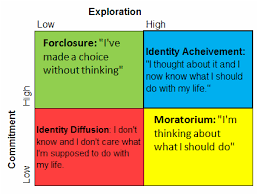 2.1 Marciova teorie
Difúzní (rozptýlená) identita – ani krize, ani závazek, není potřeba sebedefinování, člověk je snadno ovlivnitelný
Předčasně uzavřená identita - závazek, přebírá  identitu nekriticky od ostatních (např. rodiče, vrstevníci)
Moratorium – krize identity – experimenty, úzkost, čas pro hledání a objevování
Dosažení identity – sebeakceptace, sebereflexe, kontinuita mezi přítomným, minulým a budoucím
2.2 Osobní a sociální identita
Kdo jsem? Kam patřím? Kam směřuji? Odkud pocházím? Čeho jsem součástí?
Adolescenti si často připadají jedineční a výjimeční
Adolescent se může stávat součástí subkultur
3. učení, poznávání, přijímání nových rolí
obecně: schopnost volit různé úhly pohledu, domněnka, že stejným způsobem o nich samých uvažují i ostatní, tzv. imaginární obecenstvo
Selzerová - vrstevnická aréna – konfrontace, hledání své pozice, vztahy jsou spíš prostředkem k vymezení sebe sama
4. Utváření vlastního životního prostoru
obecně: mezi dětstvím a dospělostí (něco už nemůže, něco ještě nesmí), rozšíření životních možností
Bronfenbrenner 
Mikrosystém (rodina, třída, kroužky)
Mezosystém (síť mezi mikrosystémy, vztahy)
Exosystém (širší komunita, adolescent nemusí být účastníkem)
Makrosystém (média, vláda, hodnoty, kultura)
5. Vlastní vývoj
Myšlení - Formální operace, abstraktní myšlení
Piaget
Experimenty s myšlenkami 
Vyšší autonomie při řešení problémů
Přechod od absolutního k relativnímu myšlení

Emoce a vztahy
Emoční labilita, impulzivita
Vyhraněnost, egocentričnost
Černobílé vnímání, postupná proměna
Emancipace od rodiny, vztahy k vrstevníkům
5. Vlastní vývoj
Konvenční morálka
Kohlberg
Odvozuje z jednání okolí
Dobro a zlo
Být dobrý v očích druhých
Možný přechod k postkonvenční morálce

Tělesné změny, sexualita
Jak tedy práci s adolescenty
zaručeně zkazit?
Jak pracovat s adolescenty
Nehodnotit
Mít na paměti emoční citlivost
Prostor pro vyjádření vlastního názoru
Respekt k různým názorům, individuální interpretaci
Respekt k individualitě a dávání prostoru
Nebrat si osobně odmítnutí
Dospělí už nemusí být autoritou (rovnocenný přístup, „od vás se můžu dozvědět něco nového“)
Ukázky aktivit
Chci nebo měl bych?
Sebediskrepanční teorie (Higgins, 1987)


Ideální x požadované x aktuální já

Z vlastního pohledu a pohledu druhého 

Hledání rovnováhy
Můj strom
Představte si, že by během Vaší střední školy vyrostl strom. Napište o něm. Nakreslete ho.

Jak vypadá?        Kde stojí?         Z čeho žije? 
Jak moc vyrostl?        Mají jeho části, větve nějaká jména? 
Čím si prošel?      Je to na něm znát?     O čem strom asi tak vypráví?
Jsou kolem i jiné stromy?  

Začněte: „Strom rostl vedle mě. Rostl se mnou. …“
Zakončete: „Na konci střední školy jsem si pod něj lehl
	a snil o…“
Nedokončené věty
Dokončete věty:

V adolescenci se mění…

Patnáctiletou dívku nejvíce trápí, že...

Osmnáctiletého chlapce velmi tíží…
Děkujeme za pozornost.
zdroje
Erikson, E. H. (1994). Identity and a Life Cycle. New York: W. W. Norton & Company.
Erikson, E. H. (2015). Životní cyklus rozšířený a dokončený: Devět věků člověka. Praha: Portál.
Macek, P. (2003). Adolescence. Praha: Portál.
Říčan, P. (2010). Psychologie osobnosti. Praha: Grada Publishing a. s.
Vágnerová, M. (2012). Vývojová psychologie: dětství a dospívání. Praha: Karolinum.

Film Boyhood: http://www.csfd.cz/film/303829-chlapectvi/prehled/